PREDMETOVÁ KOMISIA SPOLOČENSKOVEDNÝCH PREDMETOV:DEJ/DEA, GEO/GEA, EKO, OBN
Pre šk. rok 2025/2026 ponúka naša PK pre predmaturitné  ročníky
 5-ročného, 8-ročného a 4-ročného odboru nasledujúce semináre a cvičenia:
SEMINÁR Z DEJEPISU (SED)
Dotácia: 2 hod./týždenne
Náplň:
Svetové dejiny
Slovenské dejiny


Cieľ : úspešné zvládnutie maturitnej skúšky a príprava na VŠ

SED je určený pre: študentov 4-ročného, 5-ročného a  8-ročného štúdia

Seminár je v slovenskom jazyku ☺
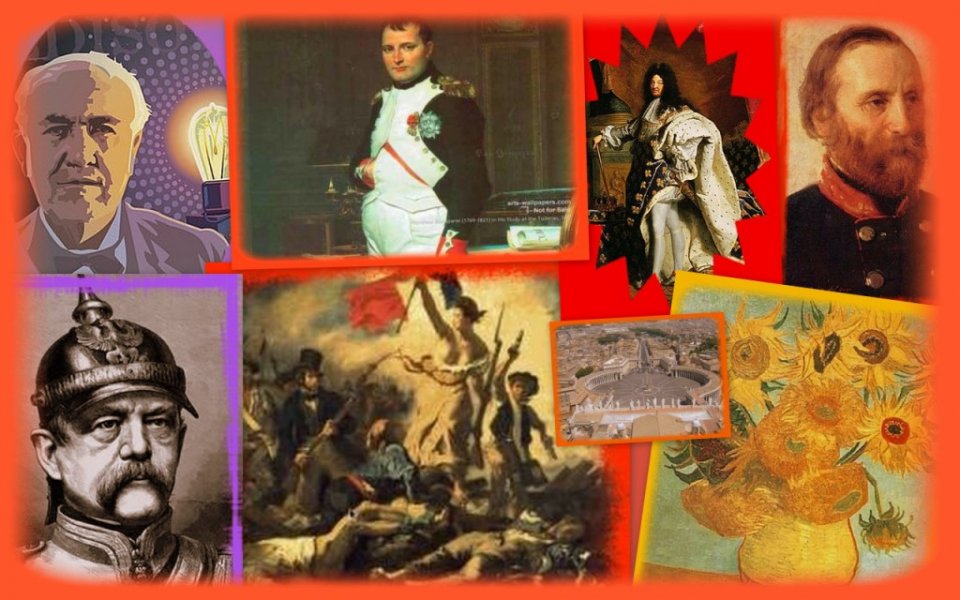 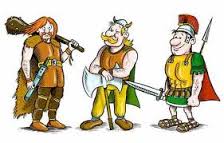 SEMINÁR Z DEJEPISU                 V ANGLICKOM JAZYKU SDA
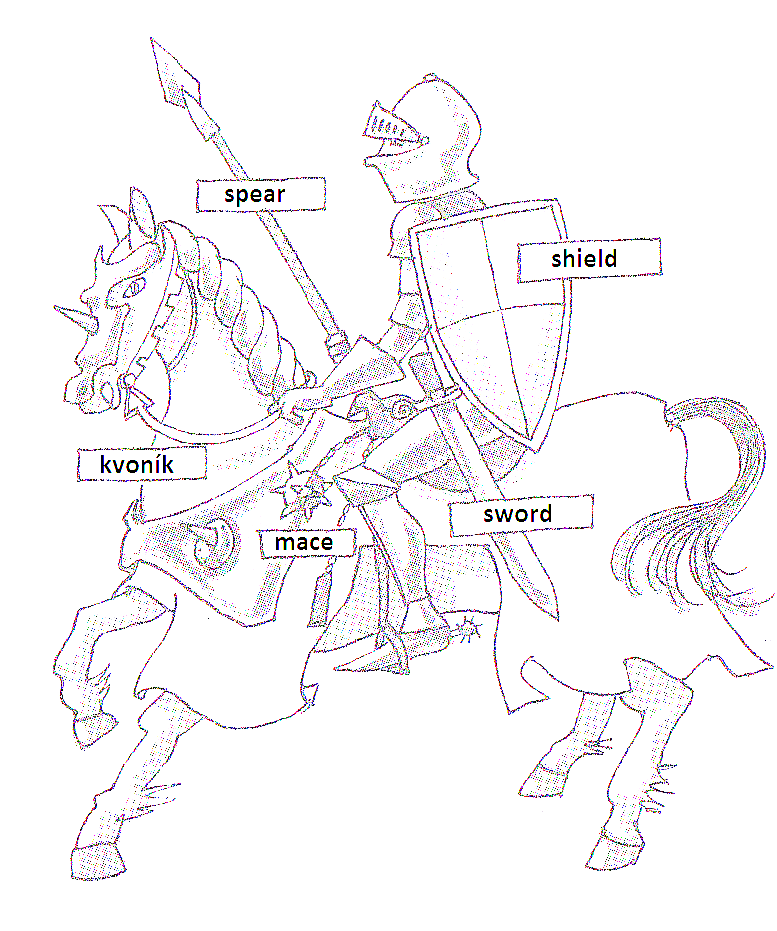 Obsah:

príprava na maturitu a prijímacie pohovory humanitných VŠ pre študentov V.A,V.B5 a oktávy
pri príprave na maturitu sa budeme sústrediť na všetky 3 časti maturitného zadania z dejepisu
zopakujeme si učivo od 2. až po 4.ročník 5-roč. programu alebo 5.-7.ročníka 8-roč. programu
časová dotácia: 2 hod./týždeň
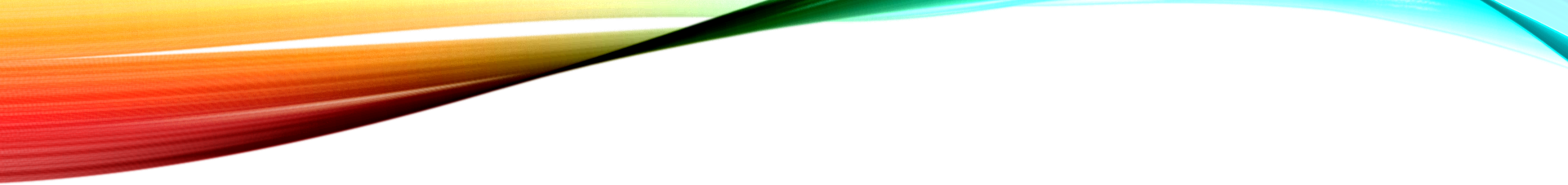 ROZŠIRUJÚCI SEMINÁR Z DEJEPISU                 V ANGLICKOM JAZYKU – VYBRANÉ KAPITOLY Z DEJÍN (VKD)
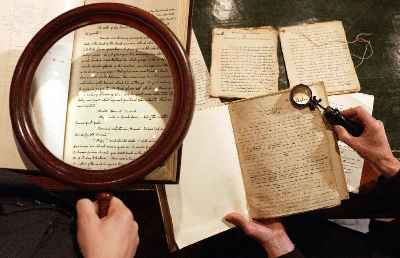 Pre študentov V.A,V.B5 a oktávy
Obsah: 
praktické a aplikačné úlohy z dejepisu (práca s tabuľkami, dokumentami, mapami a podobne), detailné štúdium niektorých vybraných kapitol z dejín,
vedomosti a zručnosti, z ktorých budete čerpať aj pri prijímacích pohovoroch na univerzity, počas ďalšieho štúdia ale aj v bežnom živote. 
Seminár si voľte, ak ste si už zvolili všetky potrebné na vašu maturitu a ešte stále vám ostáva dvojhodinovka, ktorú chcete efektívne využiť.

 časová dotácia: 2 hod./týždeň
SEMINÁR Z GEOGRAFIE (SEG)
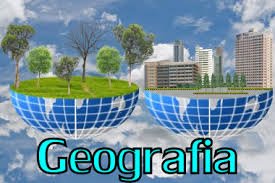 Obsah SEG:
Fyzická geografia
Humánna geografia
Regióny sveta
Slovensko
Cieľ : úspešne zvládnuť maturitnú skúšku. Pripraviť sa na VŠ, ktorej súčasťou je geografia.
Dotácia: 2 hod./týždenne
SEG je určený pre:   študentov štvorročného, päťročného a osemročného odboru 

Seminár je v slovenskom jazyku a maturovať z neho môžu iba študenti štvorročného odboru.
Základy geografie (ZGA)
ZGA  ciele:  primárne príprava na úspešné zvládnutie MS a VŠ smerov, kde sa GEO vyskytuje v študijných programoch ako  (ekonomika, medzinárodné vzťahy, medzinárodný obchod, politológia, geopolitika)

Pre: V.A/B5 a oktávu
Koľko? 2hod/týždeň
Obsah: 
opakovanie a upevnenie vedomostí a zručností z oblasti fyzickej geo (planetárna geo, kartografia, atmo, bio, hydro a litosféra), humánnej geo (demografia, sídla a svetové hospodárstvo – poľnohospodárstvo, priemysel, CR a doprava) a regionálnej geo (svet, politika a komplexné charakteristiky kontinentov, geografia SR)


Forma a systém hodnotenia: 
vyučovanie sa realizuje systémom podobným hodinám GEO a CVG.
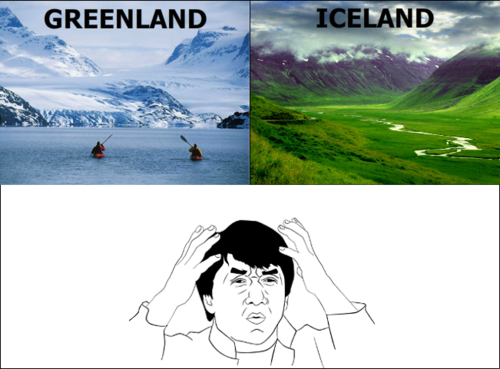 KAPITOLY Z REGIÓNOV SVETA (RSA)
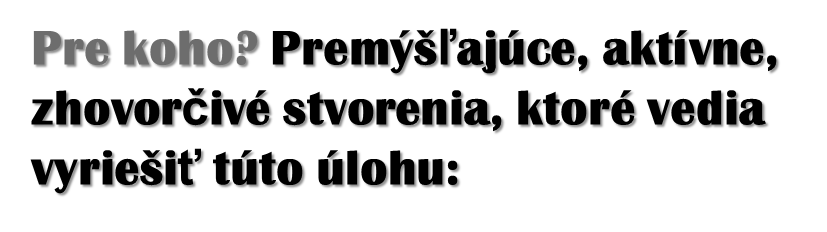 Koľko? 2hod/týždeň
RSA – Rozširujúci seminár pre V.A/B5 a oktávu
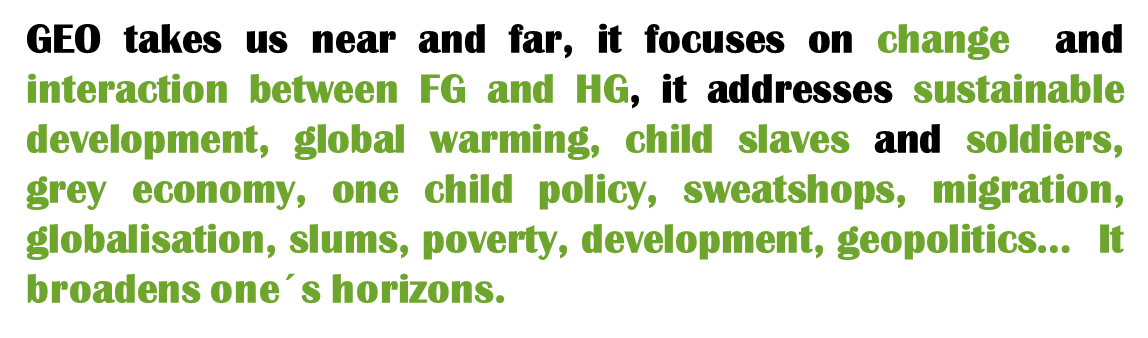 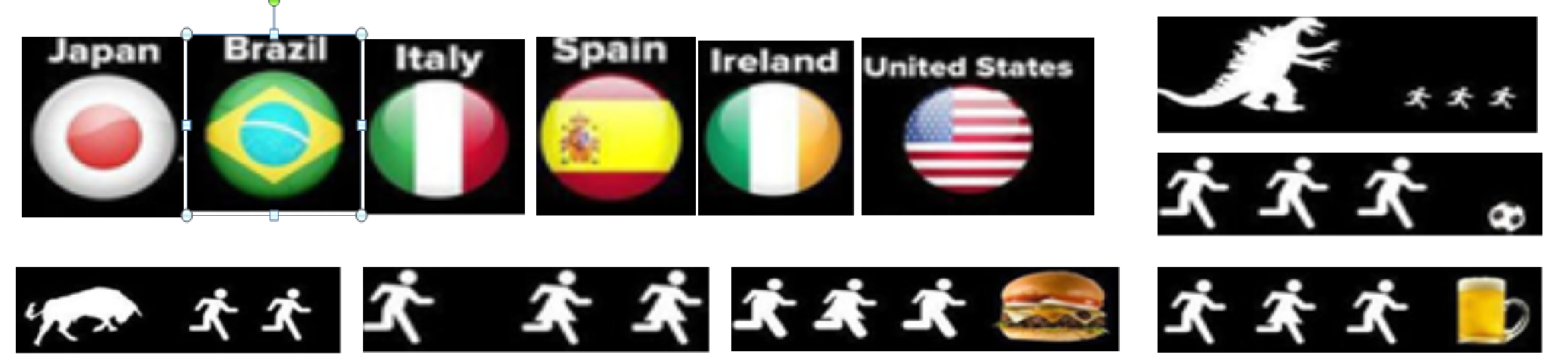 Cieľ:
Rozvíjať a zlepšovať geografické a komunikačné zručnosti prostredníctvom tém, ktoré presahujú učebné osnovy
SEMINÁR: EKONOMIKA (SEK)
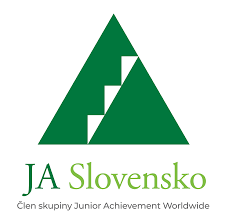 Časová dotácia:  2 hodiny týždenne
   SEMINÁR JE URČENÝ PRE ŠTUDENTOV ŠTVORROČNĚHO ŠTÚDIA
Obsah seminára: 
Hlavným cieľom ekonomického seminára  bude v prvom rade:
Príprava na maturitnú skúšku z predmetu Ekonomika
Príprava na prijímacie skúšky na VŠ ekonomického zamerania
praktická príprava zameraná na uplatnenie sa na trhu práce.
NOVINKA: Možnosť získania certifikátu z Ekonómie a ekonomiky v spolupráci s JA Slovensko
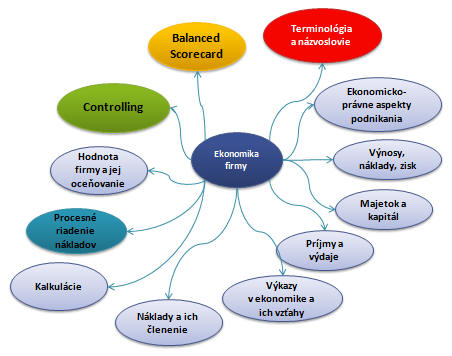 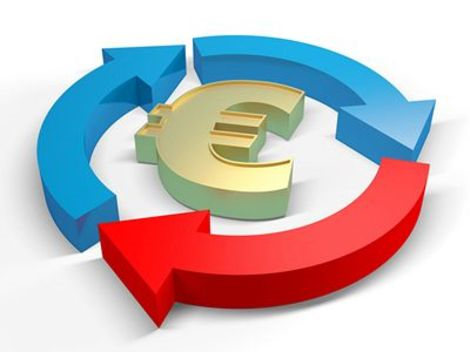 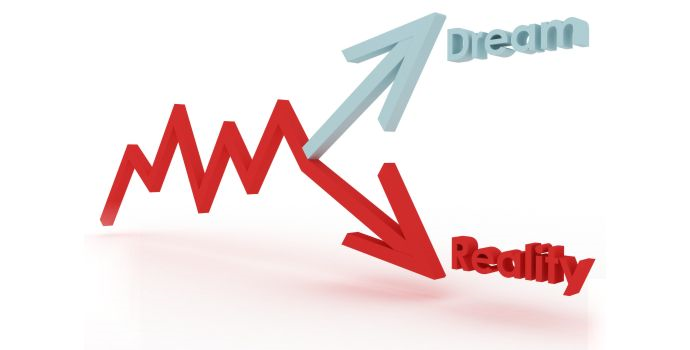 SEMINÁR: ZÁKLADY EKONÓMIE A EKONOMIKY (ZEE)
Časová dotácia:  2 hodiny týždenne
SEMINÁR JE URČENÝ PRE ŠTUDENTOV PÄŤROČNÉHO A OSEMROČNÉHO ŠTÚDIA
Obsah seminára: 
Seminár je zameraný na prípravu získať základné teoretické ekonomické poznatky, ktoré budete môcť ďalej rozvíjať na vysokých školách ekonomického zamerania, alebo uplatniť ich na trhu práce
NOVINKA: Možnosť získania certifikátu z Ekonómie a ekonomiky v spolupráci s JA Slovensko
Teoretická časť:
Úvod do ekonómie a ekonomiky
Trh a trhový mechanizmus 
Trh pôdy, trh práce, trh kapitálu 
Finančná gramotnosť
Vznik a podstata peňazí
Podnik a základné formy podnikania
Personálna činnosť podniku, financovanie podniku, majetok podniku
Národné hospodárstvo – HDP, Inflácia, nezamestnanosť
Úlohy štátu v ekonomike
 Svetové hospodárstvo – EÚ a eurozóna
Praktická časť:
Riešenie prípadových štúdií - aplikovanie vedomostí v praxi
Vypracovanie a odprezentovanie marketingového plánu, podnikateľského zámeru, alebo inej časti podnikateľského plánu.
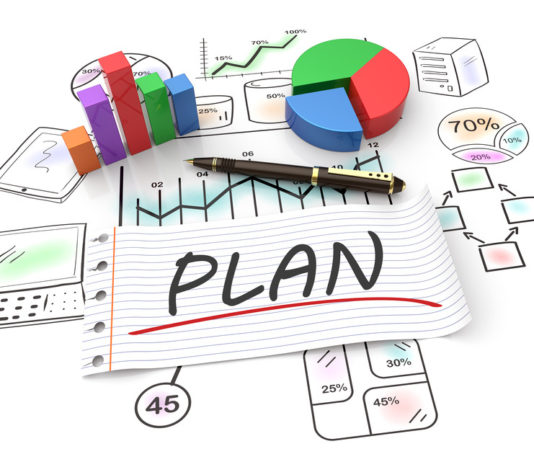 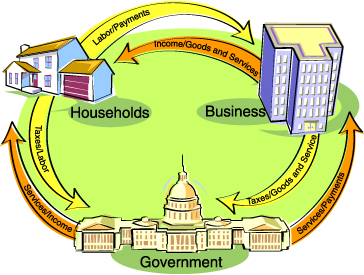 SEMINÁR Z OBČIANSKEJ NÁUKY (SNS)
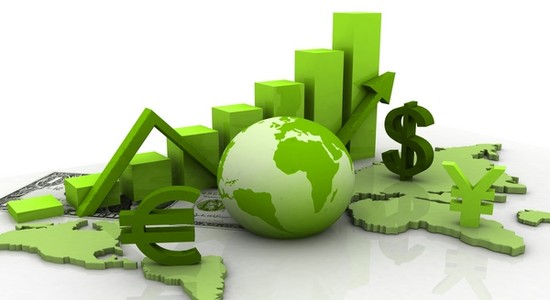 Časová dotácia 2 hod. týždenne

Určené pre VŠETKY študijné programy na našej škole.

Náplň seminára :
Študent získa poznatky z vybraných spoločenskovedných disciplín:
psychológia,
právo, 
ekonómia a ekonomika, 
sociológia, politológia,
filozofia, 

ktoré využije na:
úspešné zvládnutie maturitnej skúšky, 
 prípravu na prijímacie skúšky na VŠ a scio testy
národné porovnávacie testy, testy študijných predpokladov
na orientáciu v rôznych oblastiach svojho osobného a pracovného života
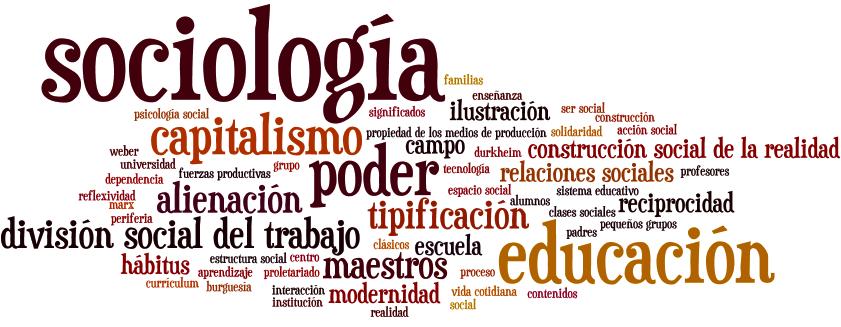 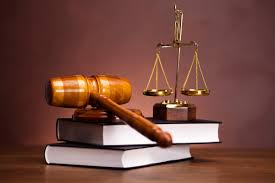